Palliative Care Initiative Funding
2015 Budget – New Palliative Care Funding

 Funds go to hospices
	- Mary Potter Hospice
	- Te Omanga Hospice
	- Wairarapa DHB & Hospice Wairarapa

 Benefits to be shared with patients and    families in aged residential care
	- Hence the focus on partnerships
	- Hence the focus on innovation and new 		  services
Historic Deaths and Future Projections - Comparison
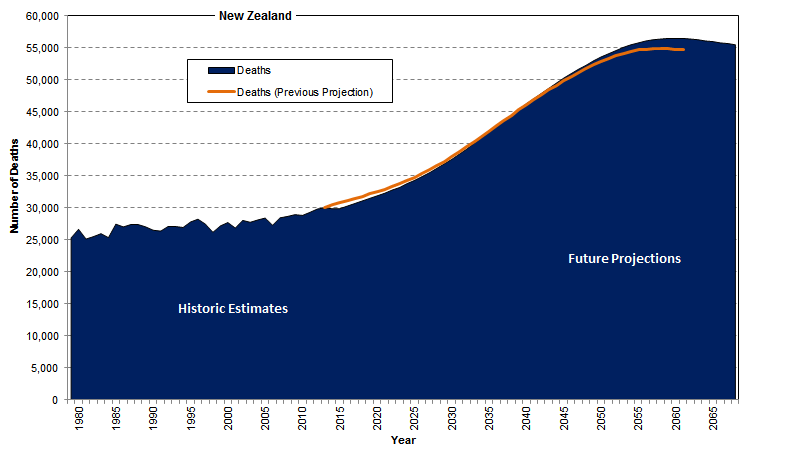 Historic Deaths, Future Projections
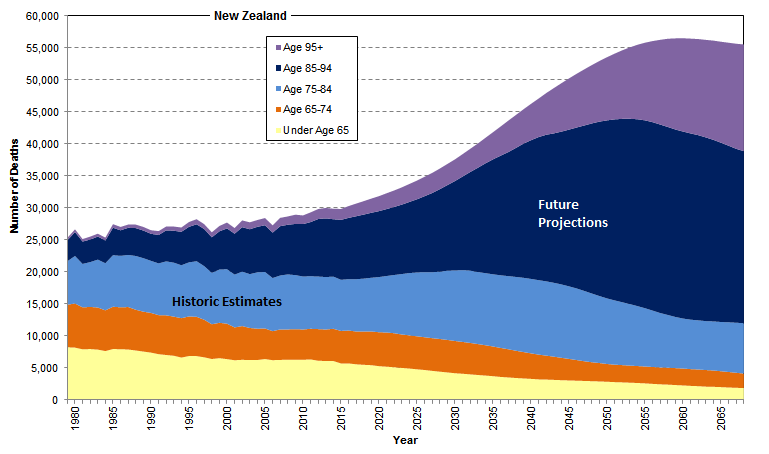 Updated projections from Statistics NZ use Base 2014 and project to 2068. Graph begins in 1979 when the first hospice was opened in New Zealand. Note the increase in deaths over age 85-94 and age 95+.
Source: Drawn using data from Statistics New Zealand. Historic estimates and National population projections, 2014(base)-2068
PALLIATIVE CARE INITIATIVE FUNDING
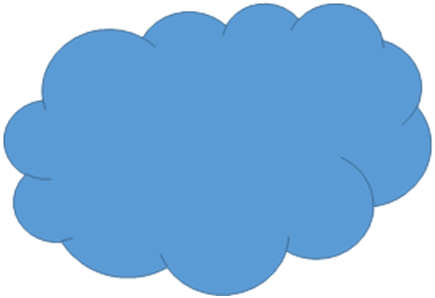 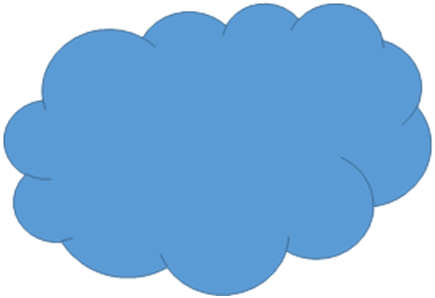 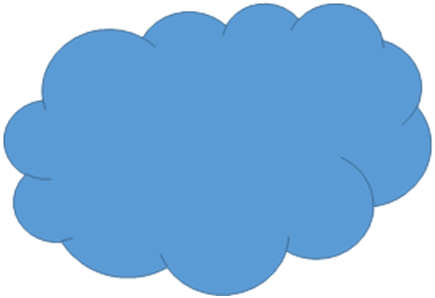 Extended Hours
{Weekend/Evenings}
ARC & Primary Care Partnership
{Nurses & SW}
Pasifika Liaison
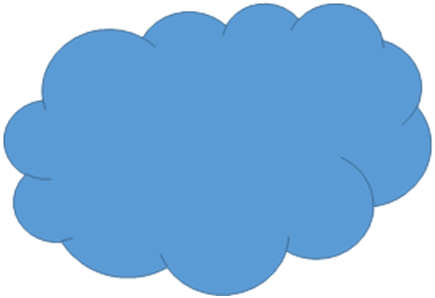 Link Nurse Program
{ARC/Primary Care}
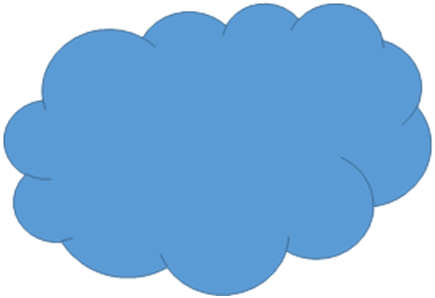 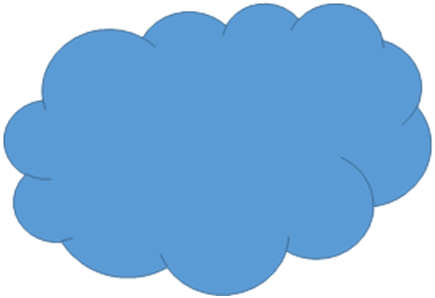 Psycho-social support
{Bereavement Clinics}
Anticipatory Care Planning
{Primary Care}
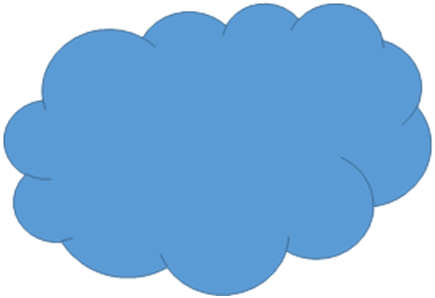 Family/Volunteer/HCA Training
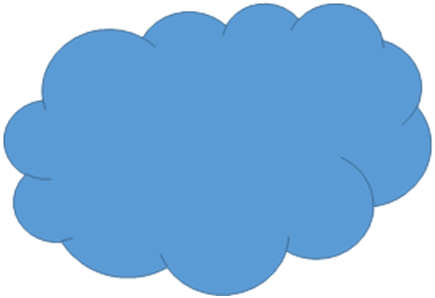 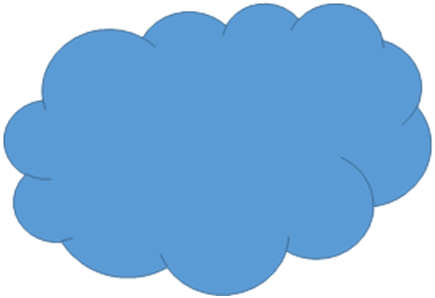 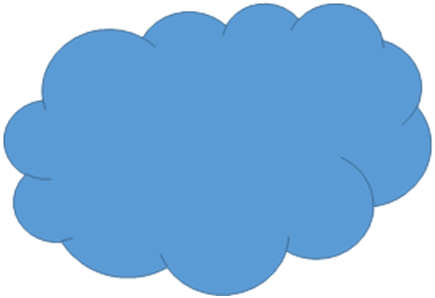 Voices Survey {National}
Education 
Development
Maori Model of Care
New Services Pathway
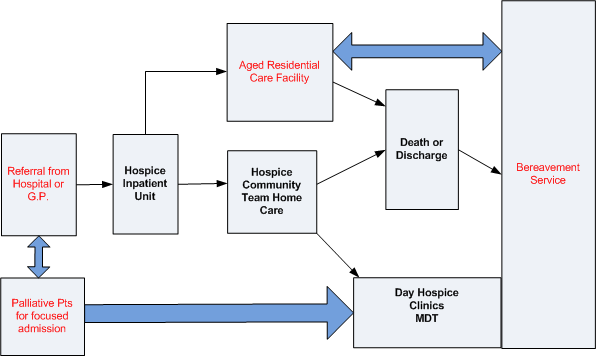 Thought from the day: “It is so great to know that we are not alone in finding end of life care conversations challenging”
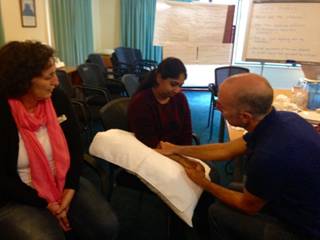 Picture from the day: “ LINK” Pat working with Neenu and Mandy demonstrating therapeutic hand massage